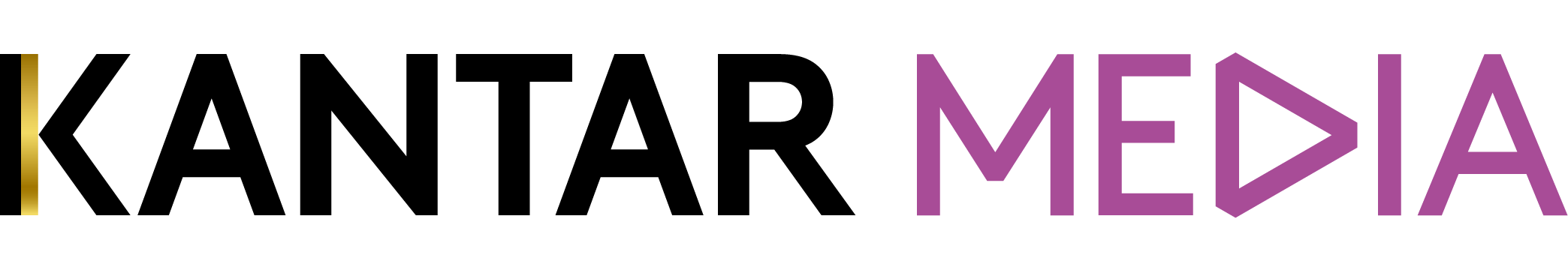 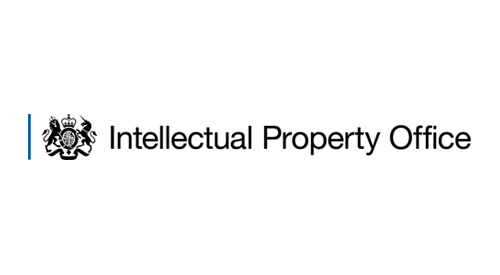 Online Copyright Infringement Tracker 2018 results
Research for the Intellectual Property Office
Research objectives
What the research set out to achieve
To measure spend on recorded and digital media to analyse potential impact of illegal file-sharing on purchase of related content
To measure online copyright infringement levels (alongside lawful activity) amongst UK consumers and monitor changes over time
To gain a deeper understanding of attitudes towards copyright infringement

To monitor awareness and effectiveness of educational campaigns

To assess awareness and attitudes towards availability of lawful alternatives
2
Approach used
(total number of interviews 5,034)
*Please see slide 6 for full list of updates to 2018 questionnaire
3
Have things changed?
Digital consumption (downloading and streaming/accessing) remains flat year-on-year at an overall level 

Stable levels of infringement at an overall level, with 25% of content consumers again having consumed illegal content in 2018

A slight decrease in overall spend from £75 in 2017 to £74 in 2018, appears to be driven by a switch from physical and growth of subscription services

Significant increases in use of premium services at an overall level counterbalances declines in free services, potentially driving the decline overall of TV programme consumption
4
[Speaker Notes: Digital consumption (downloading and streaming/accessing) remains flat year-on-year at an overall level 
That said, while consumption of films has increased significantly, TV programmes has declined
Significant increases in use of premium services at an overall level counterbalances declines in free services, leading to the decline overall TV programme consumption
Although usage of premium services like Netflix and Now TV have increased significantly, free services like BBC iPlayer, ITV Hub and All 4 have all declined, leading to a net reduction
YouTube continues to see increased usage overall with over half now using the service
A slight decrease in overall spend from £75 in 2017 to £74 in 2018
This could be due to bundling of premium services and the flat-rate nature of the subscriptions, as the proportion of those who have spent any money on content remains stable at 64%
The proportion of people who only consume free content continues to fall as more services move to premium models. This is an indication that people are chasing the best content and pay for ease of access to it
Stable levels of infringement at an overall level, with 25% having consumed illegal content
Fear of malware and viruses is increasingly impacting on people as they cite this as a top 5 reason to pay for services
Clarity, availability and cost are considerations for people when thinking about infringement]
The overall picture
Significant increase since March 2017
Significant decrease since March 2017
Online activity in the last three months
Overall consumption levels remain stable in 2018, despite slight decrease in streaming
Q2.A.B.C Have you downloaded / streamed / shared any of the following in the last 3 months? Base: all internet users aged 12+ (March 2018 n=4526 / March 2017 n=4573 )
6
Significant increase since March 2017
Significant decrease since March 2017
Consumption by content type
Significant increase in proportion downloading/streaming films online, while TV programmes decreases in 2018
Q2.A.B.C Have you downloaded / streamed any of the following through the internet in the past three months? Base: all internet users aged 12+ (March 2018 n=4526 / March 2017 n=4573
7
[Speaker Notes: TV Programmes
The decrease from 37% in March 2017 to 33% in March 2018 is significant at a 99% confidence level.

Films
The increase from 28% in March 2017 to 30% in March 2018 is significant at a 95% confidence level.

eBooks
The decrease from 13% in March 2017 to 11% in March 2018 is significant at a 99% confidence level.]
Consumption by content type internationally
Canada leads the way in consuming content online
While the methodology for the Canadian and Australian Tracker are largely based on the UK survey, both countries have made some minor changes to the survey. This includes:
8
[Speaker Notes: While the methodology for the Canadian and Australian Tracker are largely based on the UK survey, both countries have made some minor changes to the survey. This includes:
- The Canadian survey was undertaken in November 2017, while the UK and Australian survey were undertaken in March 2017, as a result there could be some minor seasonal differences and changes in the market between the surveys.
- In both countries downloading, streaming and sharing questions were only asked about behaviour in the previous three months, rather than for both the previous three months and at any time in the past, since all key metrics were based only on the previous three months. 
- In addition, in the Canadian survey the frequency question, personal ownership questions, price sensitivity questions, and magazines and images were removed. Additional questions were also removed from the Australian survey.
- Sites and services used for downloading, streaming, or sharing were updated to reflect each countries relevant sites.
- In the Canadian survey the attitudes section changed significantly, which included removing questions about awareness of online services, attitudes toward online content, and motivations for using illegal services, and replacing them with questions on notices of alleged infringement, use of TV set-top boxes and use of stream-ripping services; and]
Infringing
9
Significant increase since March 2017
Significant decrease since March 2017
Levels of infringement among content consumers
Little change at this overall level with 1 in 4 consumers infringing over past 3 waves
Q.Bx_7: How many of these do you think were done so legally? Base: All aged 12+ who have downloaded or streamed/accessed any of the six content types in the last 3 months (including paid illegal) (March 2018 n=2869 / March 2017 n=3014 / March 2016 n=3040 / March 2015 2864)
10
[Speaker Notes: Levels of infringement are at their lowest.]
Significant increase since March 2017
Significant decrease since March 2017
Levels of infringement
Digging deeper we still see relative stability for 100% and mixed infringement levels
Rising to 27% including sports infringers
Q.Bx_7: How many of these do you think were done so legally? Base: All aged 12+ who have downloaded or streamed/accessed any of the six content types in the last 3 months (including paid illegal)
11
[Speaker Notes: Levels of infringement are at their lowest.]
Profile of infringers
Infringers skew towards male, under 35, and ABC1
Q.Bx_7. You indicated that you have downloaded or streamed/accessed [content] in the past 3 months. How many of these do you think were done so legally? (Including paid illegal) Base: All aged 12+ who have downloaded or streamed/accessed any of the six content types illegally in the last three months (March 2018 n=497)
12
[Speaker Notes: Infringers

Gender split – slightly more skewed towards male than last year (W7: 54% male, 46% female)
Age split – a drop in the skew towards those aged 12-15 (W7: 12% 12-15, 29% 16-24, 27% 25-34, 16% 35-44, 9% 45-54, 7% 55+)
Social grade – slightly more skewed towards ABC1s than last year (W7: 62% ABC1, 38% C2DE)
Children in household split – slightly more skewed towards those with no children in the household than last year (W6: 50% children in home, 50% no children in home)]
Significant increase since March 2017
Significant decrease since March 2017
Levels of infringement by gender
While women have remained relatively stable men have reduced infringement over the last 4 years
Q2.A.B.C Have you downloaded / streamed / shared any of the following in the last 3 months? Base: all internet users aged 12+ (March 2018 n=4526 / March 2017 n=4573 ) (2018 Male = 1427, Female = 1442)
13
Significant increase since March 2017
Significant decrease since March 2017
Levels of infringement by social grade group (excludes 12-25 yrs)
C2DE content consumers infringement has reduced by 9% points since 2015
Q2.A.B.C Have you downloaded / streamed / shared any of the following in the last 3 months? Base: all internet users aged 12+ (March 2018 n=4526 / March 2017 n=4573 ) (2018 ABC1 = 1183, C2DE 895)
14
Significant increase since March 2017
Significant decrease since March 2017
Levels of infringement by age group
16-24 content consumers are still the most likely group to infringe but have also shown the greatest decline since 2015
Q2.A.B.C Have you downloaded / streamed / shared any of the following in the last 3 months? Base: all internet users aged 12+ (March 2018 n=4526 / March 2017 n=4573 ) (2018 12-15 = 791, 16-24 = 353, 25-34 = 443, 35-44 = 399, 45-54 = 399, 55+ = 484)
15
Significant increase since March 2017
Significant decrease since March 2017
Legal and illegal content accessed across categories
When looking at music, TV programmes and films, there have been no significant movements in the proportions of consumers of each content type who consume it illegally since March 2017
100% illegal
Mix of legal and illegal
100% legal
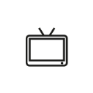 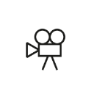 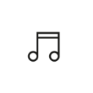 Q.Bx_7 You indicated that you have downloaded or streamed/accessed [content type] in the past 3 months. How many of these do you think were done so legally? (Including paid illegal) Base: Music (March 2018 n=1840 / March 2017 n=1925), TV programmes (March 2018 n=1576 / March 2017 n=1792), Films (March 2018 n=1430, March 2017 n=1416)
16
100% illegal
[Speaker Notes: Including paid illegal.]
Significant increase since March 2017
Significant decrease since March 2017
Legal and illegal content accessed across categories
A significant increase in the proportion of people consuming computer software 100% legally, and a drop in those consuming it 100% illegally
100% illegal
Mix of legal and illegal
100% legal
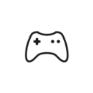 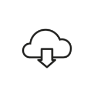 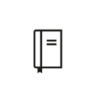 Q.Bx_7 You indicated that you have downloaded or streamed/accessed [content type] in the past 3 months. How many of these do you think were done so legally? (Including paid illegal) Base: Video games (March 2018 n=761, March 2017 n=782), Computer Software (March 2018 n=572 / March 2017 n=615), eBooks (March 2018 n=507 / March 2017 n=627)
17
100% illegal
[Speaker Notes: Including paid illegal.

Video games
100% legal: The increase from 6% in March 2017 to 9% in March 2018 is significant at a 95% confidence level.
Mix of legal and illegal: The decrease from 10% in March 2017 to 7% in March 2018 is significant at a 95% confidence level.

Computer software
100% illegal: The decrease from 16% in March 2017 to 11% in March 2018 is significant at a 95% confidence level.
100% legal: The increase from 74% in March 2017 to 80% in March 2018 is significant at a 95% confidence level.]
Legal and illegal content accessed across categories internationally
Much higher propensity for Canada and Australia to infringe
While the methodology for the Canadian and Australian Tracker are largely based on the UK survey, both countries have made some minor changes to the survey. This includes:
18
[Speaker Notes: While the methodology for the Canadian and Australian Tracker are largely based on the UK survey, both countries have made some minor changes to the survey. This includes:
- The Canadian survey was undertaken in November 2017, while the UK and Australian survey were undertaken in March 2017, as a result there could be some minor seasonal differences and changes in the market between the surveys.
- In both countries downloading, streaming and sharing questions were only asked about behaviour in the previous three months, rather than for both the previous three months and at any time in the past, since all key metrics were based only on the previous three months. 
- In addition, in the Canadian survey the frequency question, personal ownership questions, price sensitivity questions, and magazines and images were removed. Additional questions were also removed from the Australian survey.
- Sites and services used for downloading, streaming, or sharing were updated to reflect each countries relevant sites.
- In the Canadian survey the attitudes section changed significantly, which included removing questions about awareness of online services, attitudes toward online content, and motivations for using illegal services, and replacing them with questions on notices of alleged infringement, use of TV set-top boxes and use of stream-ripping services; and]
Proportion of content (legal and illegal) paid for by infringers
Proportion of paid content remains stable
Q.Bx_5a. How many did you personally pay for, either as a one off or as part of a subscription? Base: All aged 12+ who have downloaded or streamed/accessed any of the six content types illegally in the last three months (March 2018 n=726 / March 2017 n=747)
*This does not reflect illegal content, but all content that they consume
19
Significant increase since March 2017
Significant decrease since March 2017
Sources (legal and illegal) used by infringers
YouTube also remains the most used platform amongst infringers , however, we see it decreased year on year and also many of the free streaming services
March 2018
March 2017
Q.bx_4:Sources used to download, stream or share content. Base: : All aged 12+ who have downloaded or streamed/accessed any of the six content types illegally in the last three months (March 2018 n=727 / March 2017 n=747)
Please note, these are not necessarily the sources used to infringe. These are sources used by infringers.
*Not included in March 2017.
20
[Speaker Notes: NET: Any Apple
The decrease from 28% in March 2017 to 23% in March 2018 is significant at a 95% confidence level.

ITV Hub / ITV Player
The decrease from 22% in March 2017 to 13% in March 2018 is significant at a 99% confidence level.

Putlocker
The decrease from 15% in March 2017 to 9% in March 2018 is significant at a 99% confidence level.

Microsoft
The decrease from 11% in March 2017 to 8% in March 2018 is significant at a 95% confidence level.

BitTorrent Software
The decrease from 11% in March 2017 to 7% in March 2018 is significant at a 99% confidence level.

My5 (previously Demand 5_
The decrease from 11% in March 2017 to 5% in March 2018 is significant at a 99% confidence level.]
Significant increase since March 2017
Significant decrease since March 2017
Top five reasons for using illegal services
‘It is free’ is now the top reason for why people use illegal services, due to a drop in ‘Convenience’ from last year. There is a significant drop in the number of people who do so because ‘it means I can try before I buy it,’ and ‘because I can’
Q.10a: Reasons for using illegal services. Base: : All aged 12+ who have downloaded or streamed/accessed any of the six content types illegally in the last three months
21
[Speaker Notes: ‘It means I can try something before I buy it’
The decrease from 19% in March 2017 to 37% in March 2018 is significant at a 95% confidence level.

‘Because I can’
The decrease from 18% in March 2017 to 13% in March 2018 is significant at a 99% confidence level.]
Significant increase since March 2017
Significant decrease since March 2017
Proportion of different infringer groups who claim nothing would make them stop
Those who infringe 100% of their content are more likely to state that nothing would make them stop. There is a significant decrease in the proportion of those who consume legal and illegal content who claim this
Q10b: Things that would stop people from infringement activitiesBase: All those who have used illegal services in the last 3 months
22
[Speaker Notes: Mix of legal and illegal
The decrease from 11% in March 2017 to 7% in March 2018 is significant at a 95% confidence level.]
Significant increase since March 2017
Significant decrease since March 2017
Confidence in identifying legal content
Significant increase in people who are confident in identifying legal/illegal content
March 2018
March 2017
NET Confident:
March 2018: 62% 
March 2017: 56%
NET Unconfident:
March 2018: 38%
March 2017: 33%
Q.11A How confident are you that you know what is legal and what is not in terms of downloading, streaming/accessing and sharing content through the internet?Base: All aged 12+ with internet access (March 2018 n=4526 / March 2017 n=4573)
* Don’t know was not included as an option in 2018; due to this we have only NET Confident has been sig tested
23
[Speaker Notes: NET Confident
The increase from 56% in March 2017 to 62% in March 2018 is significant at a 99% confidence level.]
Significant increase since March 2017
Significant decrease since March 2017
Confidence by infringer group
Those who do not infringe any content claim to be more confident in identifying illegal content than those who infringe at least some of the content they consume
March 2018
March 2017
All infringers
All non-infringers
NET Confident:
March 2018: 78%
March 2017: 75%
NET Confident:
March 2018: 68%
March 2017: 66%
NET Unconfident:
March 2018: 23%
March 2017: 23%
NET Unconfident:
March 2018: 32%
March 2017: 31%
Q.11A How confident are you that you know what is legal and what is not in terms of downloading, streaming/accessing and sharing content through the internet?Base: All who have downloaded or streamed/accessed any of the six content types illegally in the last three months (March 2018 n=727, March 2017 n=747), All those who have downloaded or streamed all their content legally in the last three months (March 2018 n=2142, March 2017 n=2254)
* Don’t know was not included as an option in 2018; due to this we have only NET Confident has been sig tested
24
Significant increase since March 2017
Significant decrease since March 2017
Top five reasons that would discourage the use of illegal services
Lack of availability of content is the top reason that would discourage infringement, this is supported by the decrease in those saying availability of subscription services would stop them – people want the content to be easily accessible
Q.10a: Reasons for using illegal services. Base: : All aged 12+ who have downloaded or streamed/accessed any of the six content types illegally in the last three months
* Top 5 in March 2017, but not in March 2018
25
[Speaker Notes: ‘If a subscription service I was interested in became available’ 
The decrease from 16% in March 2017 to 11% in March 2018 is significant at a 99% confidence level.]
Spending
26
Significant increase since March 2017
Significant decrease since March 2017
Spending on different types of content
Significant increase in the proportion of people doing online purchases or subscriptions. The total average spend across all consumers is now 1.37% lower than last year (now at £74.03)
Q.BX_1SUM. Approximately how much have you personally spent on the following in the past three months? Base: All aged 12+ (March 2018 n=5034 / March 2017 n=5,267 / March 2016 n=5,310 / March 2015 n=5,192)
27
[Speaker Notes: Online purchases and subscriptions
The increase from 26% in March 2017 to 28% in March 2018 is significant at a 99% confidence level.

Mean score = including those who spent £0.

The total spend on content at an overall level is 1.37% lower than last year. Rate of inflation is c.2%.]
Significant increase since March 2017
Significant decrease since March 2017
% of content paid for
At the same time, the proportion of people who only consume free content fell significantly in 2018, now at 35%, and the proportion of people who only consume paid content rose significantly to 16%
Q.Bx_5a. How many did you personally pay for, either as a one off or as part of a subscription? | Base: all who have downloaded or streamed any of the six content types in the last 3 months (March 2018 n=2868, March 2017 n=3001)
28
[Speaker Notes: 100% paid activities
The increase from 14% in March 2017 to 16% in March 2018 is significant at a 95% confidence level.

100% free activities
The decrease from 40% in March 2017 to 35% in March 2018 is significant at a 99% confidence level.]
Significant increase since March 2017
Significant decrease since March 2017
Top five reasons for using paid services to access content
‘Convenience’ remains the top reason for paying to access content. ‘I fear they may have viruses/malware/spyware’ is new to the top 5
Q.7 What were your personal reasons for doing this rather than using services where you could have got them for free? | Base: All aged 12+ who have paid to download or stream/access any of the six content types in the last 3 months
* Was in top 5 reasons in 2017 but not 2018
29
Downloading & Streaming activity
30
Significant increase since March 2017
Significant decrease since March 2017
Downloading of each content type over time
Significant drop in TV programmes and films since 2017
Q2.A Have you downloaded any of the following through the internet in the past three months? Base: all internet users aged 12+ (March 2018 n=4526 / March 2017 n=4573)
31
[Speaker Notes: TV programmes
The decrease from 11% in March 2017 to 11% in March 2018 is significant at a 99% confidence level.

Films
The decrease from 11% in March 2017 to 11% in March 2018 is significant at a 99% confidence level.]
Significant increase since March 2017
Significant decrease since March 2017
Streaming/accessing of each content type over time
Significant decrease in streaming of TV programmes amongst the online population since March 2017, and a significant increase in streaming of films
Q2.A Have you streamed/accessed any of the following through the internet in the past three months? Base: all internet users aged 12+ (March 2018 n=4526 / March 2017 n=4573)
32
[Speaker Notes: TV programmes
The decrease from 35% in March 2017 to 31% in March 2018 is significant at a 99% confidence level.

Films
The increase from 26% in March 2017 to 28% in March 2018 is significant at a 95% confidence level.]
Median number of items downloaded and streamed by content type
Streamed/accessed for music and TV have seen median increases since last year.
# of items streamed/accessed amongst all category users in the past three months (median score)
# of items downloaded amongst all category users in the past three months (median score)
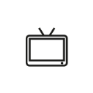 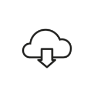 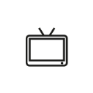 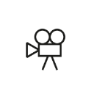 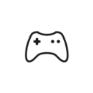 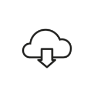 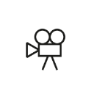 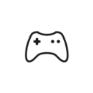 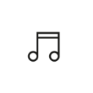 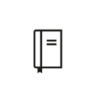 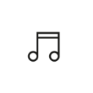 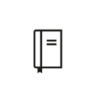 Q.B1_3A/B: How many [type of content] do you think you have [downloaded / streamed online] in the past 3 months? Base: All aged 12+ who have downloaded [content type] in the last three months / all aged 12+ who have streamed [content type] in the last three months (see notes for individual base sizes)
33
[Speaker Notes: Base sizes by content type – downloaded:
ANY content of interest (March 2018 n=1829 / March 2017 n=2010)
Music (March 2018 n=1045 / March 2017 n=1143)
TV programmes (March 2018 n=415 / March 2017 n=528)
e-books (March 2018 n=393 / March 2017 n=488 )
Films (March 2018 n=468 / March 2017 n=551 )
Video games (March 2018 n=482 / March 2017 n=529 )
Computer software (March 2018 n=407 / March 2017 n=441)

Base sizes by content type – streamed/accessed:
ANY content of interest (March 2018 n=2668 / March 2017 n=2740)
Music (March 2018 n=1640 / March 2017 n=1686)
TV programmes (March 2018 n=1474 / March 2017 n=1688)
e-books (March 2018 n=293 / March 2017 n=374)
Films (March 2018 n=1326 / March 2017 n=1286)
Video games (March 2018 n=559 / March 2017 n=548)
Computer software (March 2018 n=356 / March 2017 n=367)]
Significant increase since March 2017
Significant decrease since March 2017
Sources used to download, stream or share content
YouTube maintains dominance. Significant increases are recorded for a range of Paid services since 2017 (e.g. Netflix and Now TV), however significant decreases for free services (e.g. BBC iPlayer and ITV Hub) account for TV programme decreases.
March 2018
March 2017
Q.bx_4:Sources used to download, stream/access or share content. Base: All those who have downloaded, streamed or shared content in the last three months (March 2017 n=3014 / March 2016 n=3040)
* Not included in March 2017
34
[Speaker Notes: Note that many of these services are those which provide streaming services.

YouTube
The increase from 51% in March 2017 to 54% in March 2018 is significant at a 99% confidence level.

Netflix
The increase from 31% in March 2017 to 38% in March 2018 is significant at a 99% confidence level.

BBC iPlayer
The decrease from 35% in March 2017 to 31% in March 2018 is significant at a 99% confidence level.

Google (search engine)
The increase from 17% in March 2017 to 22% in March 2018 is significant at a 99% confidence level.

Email
The increase from 12% in March 2017 to 14% in March 2018 is significant at a 99% confidence level.

ITV Hub
The decrease from 21% in March 2017 to 13% in March 2018 is significant at a 99% confidence level.

Apple Music
The increase from 10% in March 2017 to 12% in March 2018 is significant at a 99% confidence level.

Direct2Drive
The increase from 10% in March 2017 to 12% in March 2018 is significant at a 99% confidence level.

Now TV
The increase from 7% in March 2017 to 10% in March 2018 is significant at a 99% confidence level.

Putlocker
The decrease from 7% in March 2017 to 5% in March 2018 is significant at a 99% confidence level.

BitTorrent Software
The decrease from 5% in March 2017 to 3% in March 2018 is significant at a 99% confidence level.]
Significant increase since March 2017
Significant decrease since March 2017
Top five reasons for downloading content rather than buying a physical version
Convenience remains the top reason for downloading content. ‘I can get them for free’ has seen a significant decrease since 2017
Q.5: Reasons for downloading rather than buying a physical version. Base: All aged 12+ in the UK who have downloaded any of the six content types in the last three months
35
[Speaker Notes: ‘I can get them for free’
The decrease from 29% in March 2017 to 25% in March 2018 is significant at a 99% confidence level.]
Significant increase since March 2017
Significant decrease since March 2017
Top five reasons for streaming or accessing content
‘It is free’ falls significantly in the latest wave of research, coinciding with the aforementioned increases seen in paid streaming services. ‘Convenience’ remains the number one reason, and sees a significant uplift
Q.8: Reasons for streaming/accessing content online. Base: All aged12+ who have streamed/accessed any of the six content types in the last three months
36
[Speaker Notes: ‘It is easy / convenient’
The increase from 60% in March 2017 to 63% in March 2018 is significant at a 95% confidence level.

‘It is free’
The decrease from 39% in March 2017 to 35% in March 2018 is significant at a 99% confidence level.]
TV Programmes & Sport focus
37
Significant increase since March 2017
Significant decrease since March 2017
Online activity – TV programmes
Decline in TV programme activity since 2017
Q2.A.B.C Have you downloaded / streamed / shared any of the following in the last 3 months?Base: All aged 12+ with internet access (March 2018 n=4526 / March 2017) n=4573)
38
[Speaker Notes: Downloading
The decrease from 11% in March 2017 to 9% in March 2018 is significant at a 99% confidence level.

Streaming
The decrease from 35% in March 2017 to 31% in March 2018 is significant at a 99% confidence level.

Sharing
The decrease from 2% in March 2017 to 1% in March 2018 is significant at a 99% confidence level.]
Services used to download, stream or share TV programmes
Significant increase since March 2017
Significant decrease since March 2017
Declines for free-to-air services ITV player and BBC iPlayer and growth for paid for services like Netflix & Amazon
March 2018
March 2017
*
*
Q.b5_4:Sources used to download, stream or share TV programmes. Base: All those who have downloaded, streamed or shared TV programmes in the last 3 months (March 2018 n=1576 / March 2017 n=1806)
*Not included in March 2017	** <0.5%
39
[Speaker Notes: Netflix
The increase from 38% in March 2017 to 44% in March 2018 is significant at a 99% confidence level.

Amazon / Amazon Prime
The increase from 22% in March 2017 to 26% in March 2018 is significant at a 99% confidence level.

ITV Hub / ITV Player
The decrease from 34% in March 2017 to 23% in March 2018 is significant at a 99% confidence level.

Now TV
The increase from 9% in March 2017 to 12% in March 2018 is significant at a 99% confidence level.

TV Catchup
The increase from 8% in March 2017 to 10% in March 2018 is significant at a 95% confidence level.

Google (Search Engine)
The increase from 8% in March 2017 to 10% in March 2018 is significant at a 95% confidence level.

Email
The increase from 5% in March 2017 to 8% in March 2018 is significant at a 99% confidence level.

iTunes \ App Store \ ibookstore \ Apple Store
The increase from 4% in March 2017 to 7% in March 2018 is significant at a 99% confidence level.

Kodi
The decrease from 7% in March 2017 to 5% in March 2018 is significant at a 95% confidence level.

Putlocker
The decrease from 7% in March 2017 to 5% in March 2018 is significant at a 95% confidence level.

Pirate Bay
The decrease from 3% in March 2017 to 1% in March 2018 is significant at a 99% confidence level.

MUBI
The decrease from 2% in March 2017 to 1% in March 2018 is significant at a 95% confidence level.

Crackle
The decrease from 1% in March 2017 to 0% in March 2018 is significant at a 99% confidence level.]
TV viewing - sports
For 2018 we included additional questions looking at sports specific content on TV
Among the third of internet users that download, stream or share TV content in the last 3 months we found that a third (33%) of this group then said that at least some of that TV content was sports programmes.

Among sports programme viewers 10.09 was the average number of sports programmes downloaded or streamed in the last 3 months
Base: All those who have downloaded, or streamed TV programmes in the last 3 months (March 2018 n=1576, All those who have downloaded or streamed sports programmes (March 2018 n=496)
*Not included in March 2017
40
[Speaker Notes: Taking Sky homes from this sample makes little difference to the picture – None = 13% and 100% legal = 81%]
Significant difference
Sources used to download or stream sports content
Although BBC iPlayer was the biggest platform overall, YouTube comes out on top for those that infringe
Sports consumers
Sports infringers
*
*
*
*
*
*
*
*
*
*
*
*
*
*
Q.B5_11. Sites, services or apps used to watch live sports programmes Base: All those who have downloaded or streamed sports content in the last three months n=496, All those that have infringed sports content last 3 months n=115.
** <0.5%
From Kodi down, sample size is too small to test for significance
41
[Speaker Notes: Note that many of these services are those which provide streaming services.

Netflix
The difference between 16% of sports consumers and 9% of sports infringers is significant at a 95% confidence level.

Facebook
The difference between 13% of sports consumers and 5% of sports infringers is significant at a 99% confidence level.]
Summary
42
How things have changed
Digital consumption (downloading and streaming/accessing) remains flat year-on-year at an overall level 
That said, while consumption of films has increased significantly, TV programmes has declined

Stable levels of infringement at an overall level, with 25% of content consumers again having consumed illegal content in 2018
Fear of malware and viruses is impacting on some consumers as they cite this as a top 5 reason to pay for services
Clarity, availability and cost are considerations for people when thinking about infringement

A slight decrease in overall spend from £75 in 2017 to £74 in 2018, appears to be driven by a switch from physical and growth of subscription services
The proportion of people who only consume free content continues to fall as more services move to premium models. This is an indication that people are chasing the best content and pay for ease of access to it

Significant increases in use of premium services at an overall level counterbalances declines in free services, potentially driving the decline overall of TV programme consumption
Although usage of premium services like Netflix and Now TV have increased significantly, free services like BBC iPlayer, ITV Hub and All 4 have all declined
YouTube continues to see increased usage overall with over half now using the service
43
[Speaker Notes: Digital consumption (downloading and streaming/accessing) remains flat year-on-year at an overall level 
That said, while consumption of films has increased significantly, TV programmes has declined
Significant increases in use of premium services at an overall level counterbalances declines in free services, leading to the decline overall TV programme consumption
Although usage of premium services like Netflix and Now TV have increased significantly, free services like BBC iPlayer, ITV Hub and All 4 have all declined, leading to a net reduction
YouTube continues to see increased usage overall with over half now using the service
A slight decrease in overall spend from £75 in 2017 to £74 in 2018
This could be due to bundling of premium services and the flat-rate nature of the subscriptions, as the proportion of those who have spent any money on content remains stable at 64%
The proportion of people who only consume free content continues to fall as more services move to premium models. This is an indication that people are chasing the best content and pay for ease of access to it
Stable levels of infringement at an overall level, with 25% having consumed illegal content
Fear of malware and viruses is increasingly impacting on people as they cite this as a top 5 reason to pay for services
Clarity, availability and cost are considerations for people when thinking about infringement]
About Kantar Media

Kantar Media is a global leader in media intelligence, providing clients with the data they need to make informed decisions on all aspects of media measurement, monitoring and selection. Part of Kantar, the data investment management arm of WPP, Kantar Media provides the most comprehensive and accurate intelligence on media consumption, performance and value. 

For further information, please visit us at www.kantarmedia.com
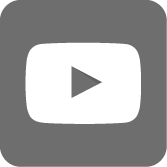